Презентація курсу" Багатоканальний маркетинг на Інтернет ринку"
К.е.н., доц. Малтиз В.В.
ПЕРЕВАГИ МАРКЕТИНГОВИХ ІНФОРМАЦІЙНИХ СИСТЕМ
Невисока вартість
Ширше і точніше охоплення ЦА
Швидке інформування
Швидкий зворотній зв’язок 
Ефективний спосіб просування товарів у карантинних умовах
Наявність інструментів для швидкої розкрутни бізнесу
Автоматизовані бізнес-процеси
Наявність безкоштовних методів просування
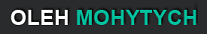 МЕТОДИ НАВЧАННЯ:Під час вивчення дисципліни використовуються такі сучасні методи навчання:Групові завданняКейсиДілові ігриДемонстративний матеріал
У результаті вивчення дисципліни студент зможе:
Опанувати багатоканальні методи інтернет просування
Набути необхідні знаннями в галузі планування маркетингової діяльності в мережі Інтернет; 
формувати вмінь і навичок використання інструментів інтернетмаркетингу при веденні підприємницької діяльності;
Вміти застосовувати сучасні програмні продукти, інформаційні системи і технології в своїй професійній діяльності; 
Усвідомлення Інтернету як засобу комунікації в сфері масових інтеграційних систем; 
Знати можливості, ключовими технологіями комунікаційної роботи в Інтернеті в контексті завдань, які стоять перед фахівцем з реклами та зв'язків із громадськістю; 
 Оперувати комунікаційною роботою в Інтернеті; 
Набути вміння та навички роботи з пошуковими системами; 
Знати основні види реклами та PR-діяльності в Інтернеті; 
Оформлювати копірайтерські тексти;
Формувати ефективні канали розповсюдження маркетингової інформаціїЗгідно з вимогами освітньо-професійної  програми студенти повинні досягти такої компетентності: оперувати основами маркетингу, визначати проблеми інтернет маркетингу та вирішувати їх.
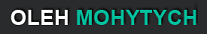 Важливість багатоканального маркетингу в тому, що в кожному їх каналів може бути свій покупець. Завдання підприємця – охопити всі можливі напрямки і отримати найкращих клієнтів. На практиці багатоканальні споживачі здатні витрачати багато більше, ніж багатоканальні, і цим необхідно користуватися.
Суть багатоканального маркетингу – в одночасному застосуванні декількох каналів. Але це лише в спрощеній формі. Отримати справжній результат можна лише при наявності якісної стратегії крос-канального розвитку. При такому підході компанія отримує постійний досвід залучення клієнтів на кожному з каналів і «переміщує» їх до нижньої частини «воронки» реалізації товару.
Наприклад, підприємство «Mashable» нещодавно повідомило про те, що більше 70% споживачів подобається цілісний підхід компаній до роботи в сфері маркетингу. При цьому більшість організацій все ще не наважуються реалізувати це завдання на практиці. Насправді все просто – потрібно піти від категоризації, тобто узгодити дії на кожному з каналів.
Ще одне важливе завдання – грамотно поєднувати різні канали. Є група способів звернення до клієнтів, які найкраще взаємодіють між собою. Згідно зі звітом компанії «Медіа Пост» найбільші результати дає поєднання:
– комп’ютера і мобільного телефону;– комп’ютера і телебачення;– телебачення і мобільного телефону;– радіо і мобільного телефону;– комп’ютера і радіо.
Що таке багатоканальний маркетинг? - Маркетинг – 2021
Щоб заохотити клієнтів до покупки ваших продуктів або послуг, необхідно створити маркетингові канали. Ці канали використовують рекламу та рекламу для співпраці з клієнтами та для забезпечення способів їх здійснення. Перед появою Інтернету та онлайн-покупок компанія може використовувати лише один канал; тепер багатоканальний підхід надає клієнтам більше вибору щодо того, як вони здійснюють покупки.

Еволюція каналового маркетингу
Маркетинговий канал - це шлях, який клієнт приймає, щоб купити продукт або послугу, керуючись маркетинговими ініціативами постачальника. У минулому це був досить простий процес. Наприклад, якщо ви володієте місцевим магазином, ви могли б використовувати рекламу в газетах, щоб заохотити місцевих жителів до покупки з вами.
З часом доступ споживачів до онлайнових та цифрових послуг створив нові канали та цільові аудиторії. Ви можете досягти більшої кількості потенційних клієнтів і клієнтів різними способами і тепер потрібно використовувати кілька маркетингових каналів, щоб заохотити людей купувати вашу продукцію або послуги.
Огляд багатоканального маркетингу
У багатоканальному маркетингу ви надаєте клієнтам багато шляхів купівлі. 


Наприклад, якщо компанія приймає комбінацію "цегли та кліки", її клієнти можуть робити покупки в магазині або в Інтернеті; підхід "цеглини, кліки і перевертання" додає до каталогу покупок у каталогах.
З точки зору вашої маркетингової стратегії, ви можете представити інформацію споживачам різними способами, а також запустити рекламні та рекламні програми в різних видах медіа. Окрім традиційних автономних кампаній, таких як телебачення, пошта та друк, можна також з'єднуватися з клієнтами, наприклад, через онлайн та мобільну рекламу, соціальні мережі та електронну пошту.
Переваги багатоканального маркетингу
Кілька маркетингових каналів надають споживачам індивідуальний вибір та більше контролю над рішеннями та шляхами придбання, полегшуючи їм робити покупки так, як вони хочуть. Ви можете взаємодіяти зі споживачами з різних засобів масової інформації, потенційно збільшуючи рівень обізнаності про бренд та конвертацію між клієнтами у широку аудиторію.
Це також може поліпшити показники продажів. За даними компанії з бізнес-аналітики, SAS, багатоканальні споживачі витрачають до чотирьох разів більше грошей, ніж в одному каналі. Багатоканальні кампанії також можуть бути економічно ефективними та легко виміряти. Наприклад, використання публікації в Tweet або Facebook для реклами продажів практично нічого не коштує; додайте посилання на веб-сайт до повідомлення, а також легко відстежувати.